Promoción de estilos activo y saludablePlan de profundización de conocimientosDepartamento de Educación Física  y Salud
2021
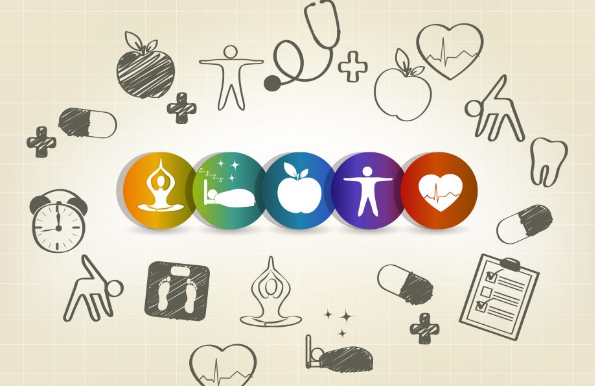 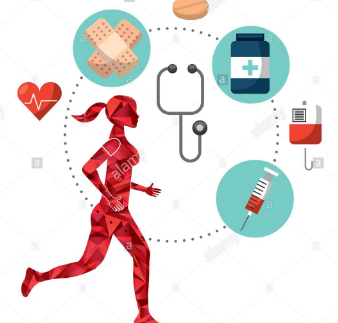 Módulo 5
Promoción de estilos 
De vida activo y saludable

Biología celular y molecular

Algebra y funciones
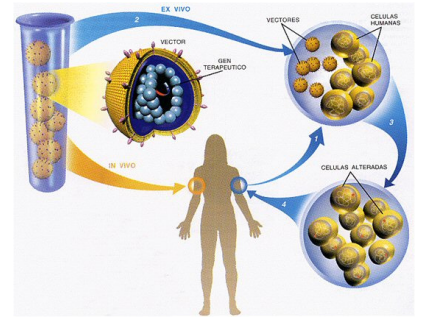 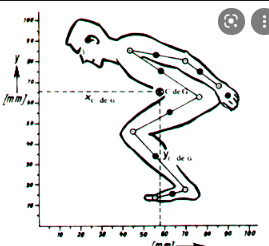 Carreras Asociadas
Medicina
Kinesiología
Área de salud
Nutrición y dietética
Enfermería
Química y farmacia
Odontología
Terapia ocupacional
Psicología
Tens.
Ciencias de la actividad física
Pedagogía en educación física
Técnico deportivo
Preparador físico
Carreras Asociadas
Fuerzas Armadas
Ejercito
Armada
Fuerza área
Fuerzas de orden y seguridad
Policías de investigaciones
Carabineros
¿De qué se trata la asignatura?
Esta asignatura tiene como propósito que los estudiantes sean capaces de integrar la práctica regular de actividad física a su proyecto de vida y comprender el funcionamiento de su cuerpo y la importancia para el bien estar físico, psicológico y social.
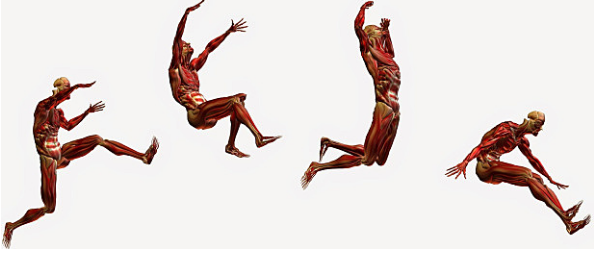 Perfil del estudiante
Proactivo (a)
Habilidades investigativas
Líder positivo (a)
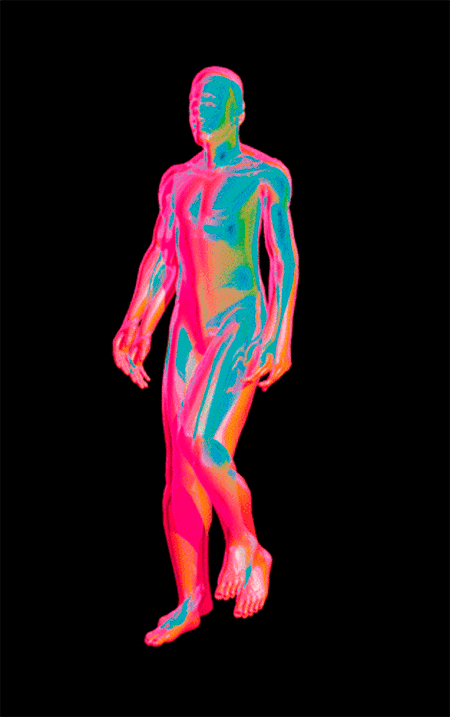 Interés  en descubrir mediante la práctica deportiva un estilo de vida saludable
Interesado en salud publica
Habilidades deportivas y sociales
Participativa (O)
Unidades
Unidad 1: actividad física y bienestar humano
 Practicar una variedad de actividades físicas de 
intensidad moderada a vigorosa que sean de su interés, 
para adquirir un estilo de vida activo saludable.


Unidad 2: condición física y vida activa 
implementar programas de entrenamiento para
mejorar la condición física asociada a la salud 
(resistencia, fuerza, flexibilidad, composición corporal)
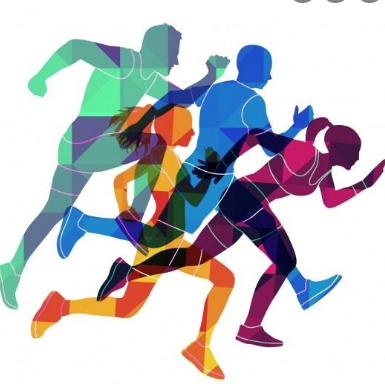 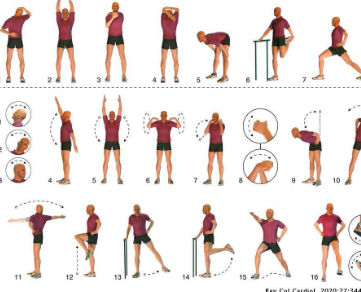 Unidades
Unidad 3 evaluación de la actividad física
Evaluar el impacto que produce el ejercicio físico
 para la salud y el bienestar personal y social,
 utilizando las posibilidades que 
ofrece la tecnología y el entorno . 

Unidad 4 : autocuidado y vida saludable
Diseñar y aplicar una variedad de acciones y
 estrategias, para adquirir
 un estilo de vida activo saludable.
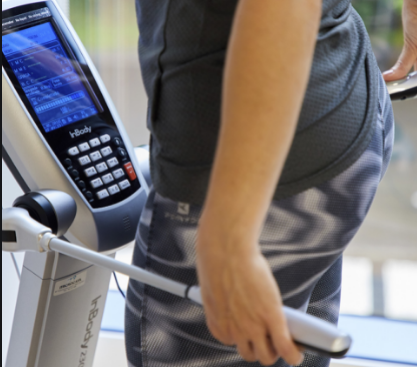 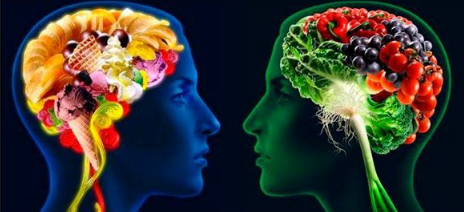 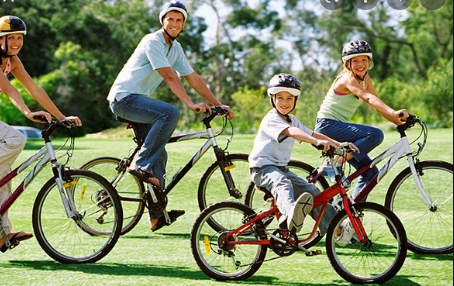 LUEGO DE INTEGRAR ESTO A NUESTRAS VIDAS SEREMOS AGENTES PROMOTORES DE SALUD EN NUESTRO ENTORNO
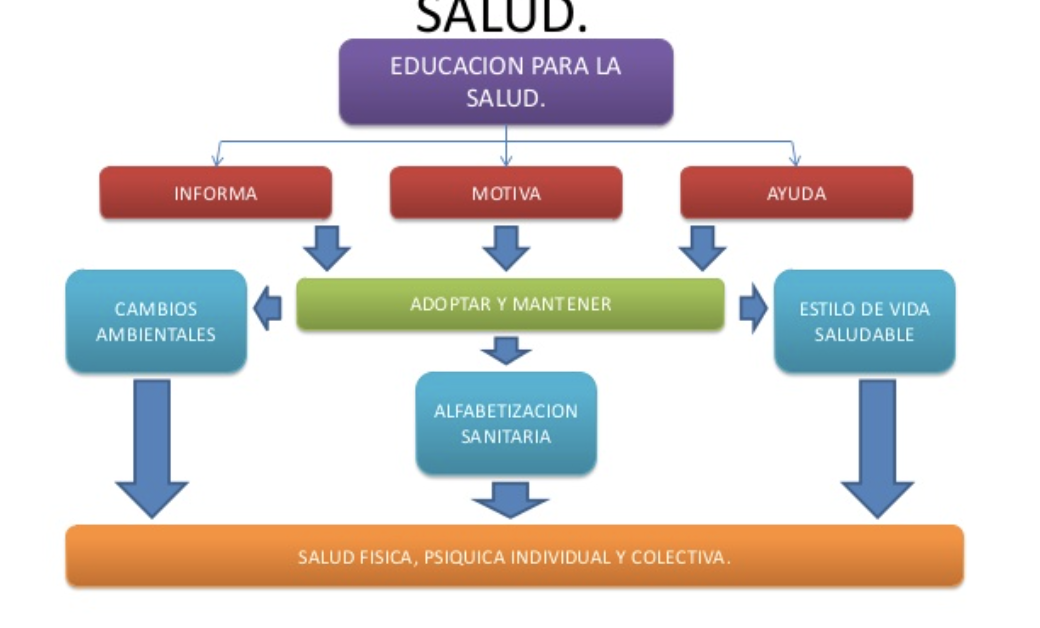